SUBJECT : COST ACCOUNTING(B.Com Ii  Year)COST- CONCEPT, METHODS AND CLASSIFICATION
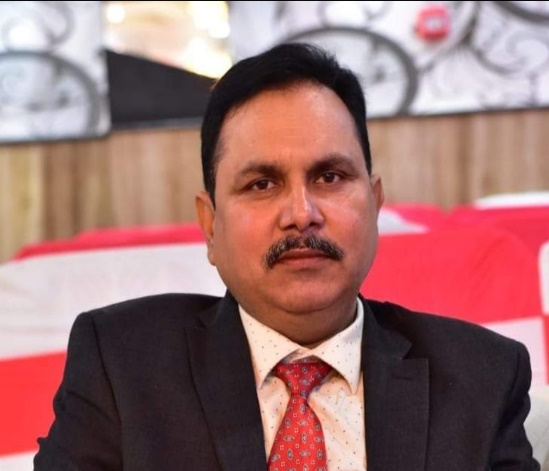 Maj. (Dr.) Pradip Kumar Pandey
Associate Professor , Department of Commerce
HCPG College Varanasi

Mob : (+91)-9793914542
Email: captainpkpandey@gmail.com
SYLLABUS :
UNIT – I

Nature and Scope of Cost Accounting, Cost Vs. Management Accounting, Elements of Cost and their Classification, Methods and Techniques, Installation of Costing System, Concept of Cost Audit.

Accounting for material: Material Control, Techniques, Pricing of material issues, Treatment of material losses.

UNIT – II

Accounting for Labour: Labour Cost Control, Procedure, Labour Turnover, Idle Time and Overtime.
Methods of Wage Payment-Time and Piece rates, Incentive Schemes.
Accounting for Overheads: Classification and Departmentalization, Absorption of Overheads, Determination of Overhead rates, Under and Over Absorption and its treatment

UNIT – III
Cost Ascertainment: Unit Costing Job Costing, Batch Costing, Contract Costing.

UNIT – IV
Operating Costing, Process Costing, Cost Records: Integral and non-Integral System; Reconcilation of Cost and Financial Accounts.
KEY CONCEPTS

Cost: It does not have a definite meaning and its scope is extremely broad and general. As per the Cost Accounting Standards of ICWA of India, it is defined as follows : “Cost is a measurement, in monetary terms, of the amount of resources used for the purpose of production of goods or rendering services.”  

Expense is defined as “an expired cost resulting from a productive usage of an asset.”

Loss is defined as “reduction in firm’s equity, other than from withdrawals of capital for which no compensating value has been received.”
COST
EXPIRED COST
UNEXPIRED COST
EXPENSE
LOSS
SHOWN IN PROFIT AND LOSS ACCOUNT ON DEBIT SIDE
SHOWN IN BALANCE SHEET AS AN ASSET
KEY CONCEPT

Cost Centre: It refers to a section of the business to which costs can be charged. It may be a location( a department, a sales area), an item of equipment( a machine a delivery van), a person (salesman, machine operator) or a group of these.

Cost centres are primarily of two types:

Personal Cost Centre: which consist of person or group of persons
Impersonal Cost Centre: which consists of a location or an item of equipment or group of these.

From Functional point of view, it may be divided in two categories:

Production Cost Centre: It is a cost centre where actual production work takes place.
Service Cost Centre: It is cost centre which are ancillary to and render services to production cost services.



Cost Unit: Costs units are the “things” that the business is set up to provide of which cost is ascertained. For example in a sugar mill, the cost per tonne of sugar may be ascertained.
METHODS OF COSTING:

The method or types of costing refers to the methods employed in the ascertainment of costs.
COSTING TECHNIQUES
MARGINAL COSTING
ABSORPTION COSTING
BUDGETARY COSTING
STANDARD COSTING
UNIFORM COSTING
Cost data
JOB COSTING
PROCESS COSTING
FACTORY JOB COSTING
BATCH COSTING
CONTRACT COSTING
UNIT COSTING
OPERATION COSTING
SERVICE COSTING
MULTIPLE COSTING
COSTING METHODS
CLASSIFICATION OF COSTS:

Classification is the process of grouping costs according to their common characteristics. It is a systematic placement of like items together according to their common features. There are various ways of classifying costs as given below:


Classification into Direct and Indirect Costs: It is on the basis of their identifiability with cost units or jobs or processes or cost centres.
	Direct Cost: These are those costs which are incurred for and conveniently identified with a particular    	cost unit, process or department. Cost of raw material used and wages of machine operator are common 	example of direct cost.
	Indirect Cost: These are general costs and are incurred for the benefit of a number of cost units, 	processes or departments. Depreciation of machinery, insurance, lighting, power, rent, managerial 	salaries etc.

2. Classification into Fixed,  Variable and Mixed Costs: It is on the basis of behaviour or variability.
	Fixed Cost: These costs remain constant in ‘total’ amount over a wide range of activity for a specified 	period of time, i.e. those do not increase or decrease when production volume changes. For e.g.. Building 	Rent
	Variable Cost: These cost tend to vary in direct proportion of the volume of the output. In other words if 	the volume of the output increases, total variable costs also increases
	Semi-variable or semi-fixed or mixed cost: These cost include both fixed and variable component. For 	example in telephone bills, there is a fixed cost for certain number of calls and then it is charged per call.
CLASSIFICATION OF COSTS:





3. Classification into Controllable and Non-controllable Costs: It is on the basis of controllability.
	Controllable Cost: These are cost which may be directly regulated at a given level of management 	authority. Variable costs are generally controlled by department heads.
	Non-controllable Cost: These are those costs which cannot be influenced by the action of the specified 	member of an enterprise. For example factory rent.

4. Classification into Normal Costs and Abnormal Costs:

	Normal Cost: It may be defined as cost which is normally incurred on expected lines at a given level of 	output. This cost is a part of cost of production
	Abnormal Cost: It is that which is not normally incurred at a given level of output. Such cost is over and 	above the normal cost and is not treated as part of cost of production. It is charged to costing Profit and 	Loss account.
THANK YOU !